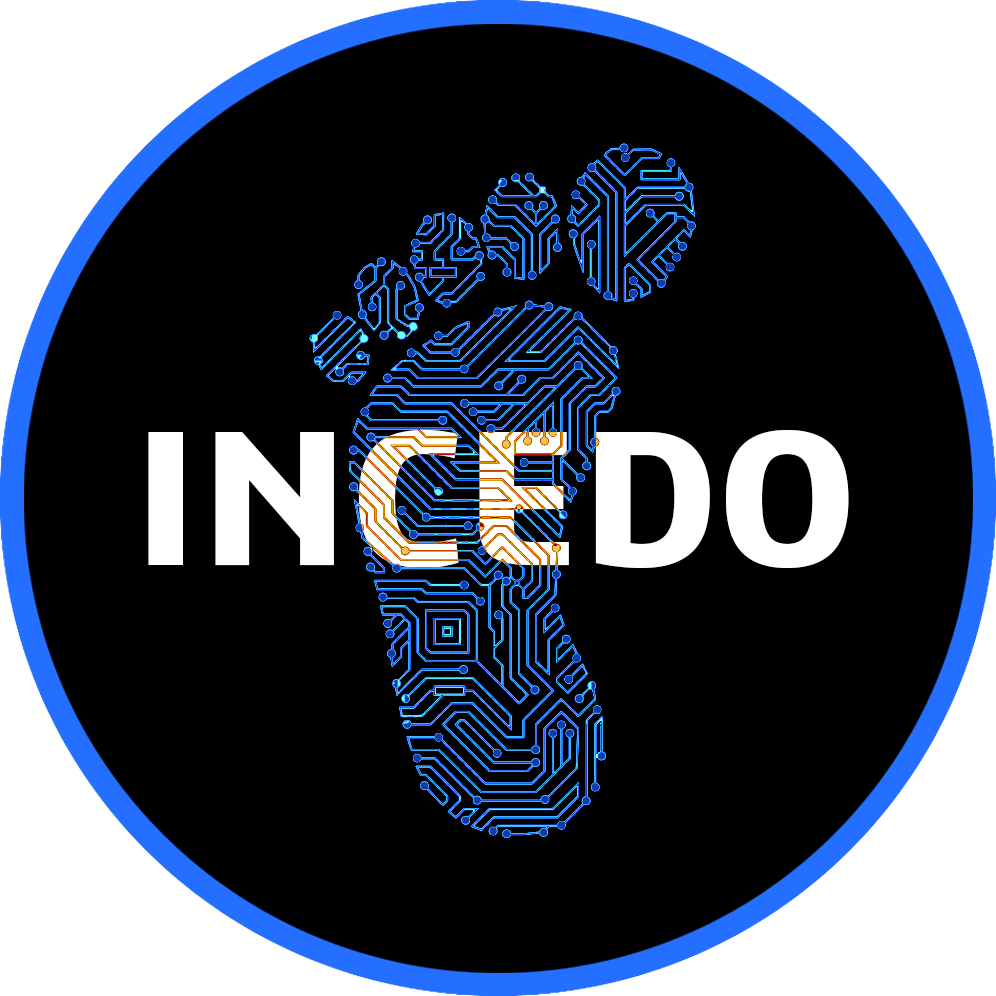 INCEDO
An insole which monitors every move and provides real time step correction through active bio-feedback
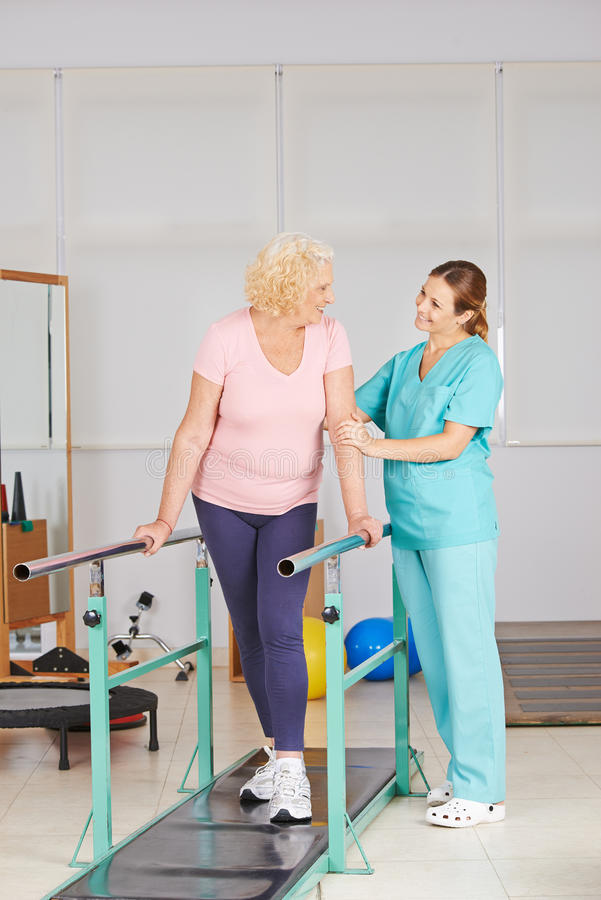 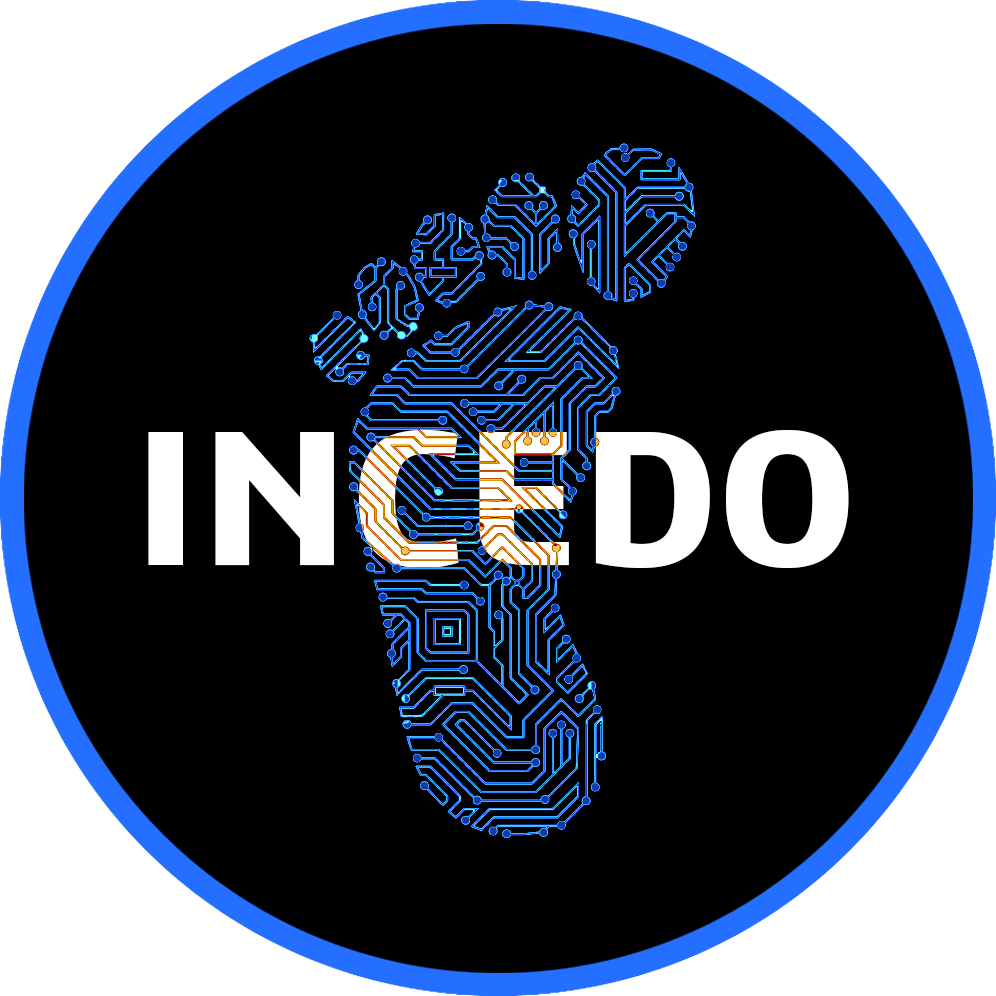 Pain Points
Walking rehabilitation treatments are short and limited, home practice is crucial for an efficient treatment

Patients who suffer neurological disorders need to maintain a constant routine of physical therapy

Current solutions for fall detection are inadequate or conspicuous
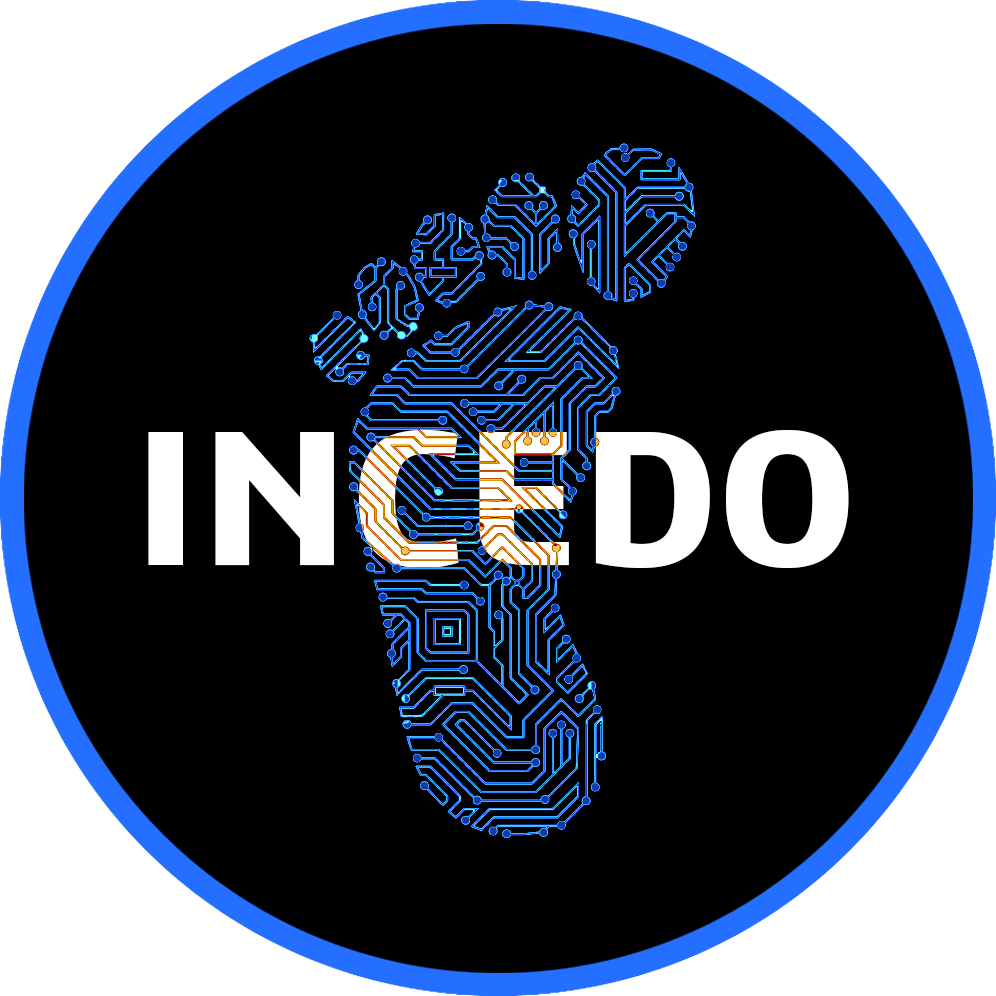 Features
Concealed fall detection and alert system
Real-time bio-feedback gait correction
Easy-to-use app controlled features
Ongoing data acquisition and AI analyses
Every step is a session in progress
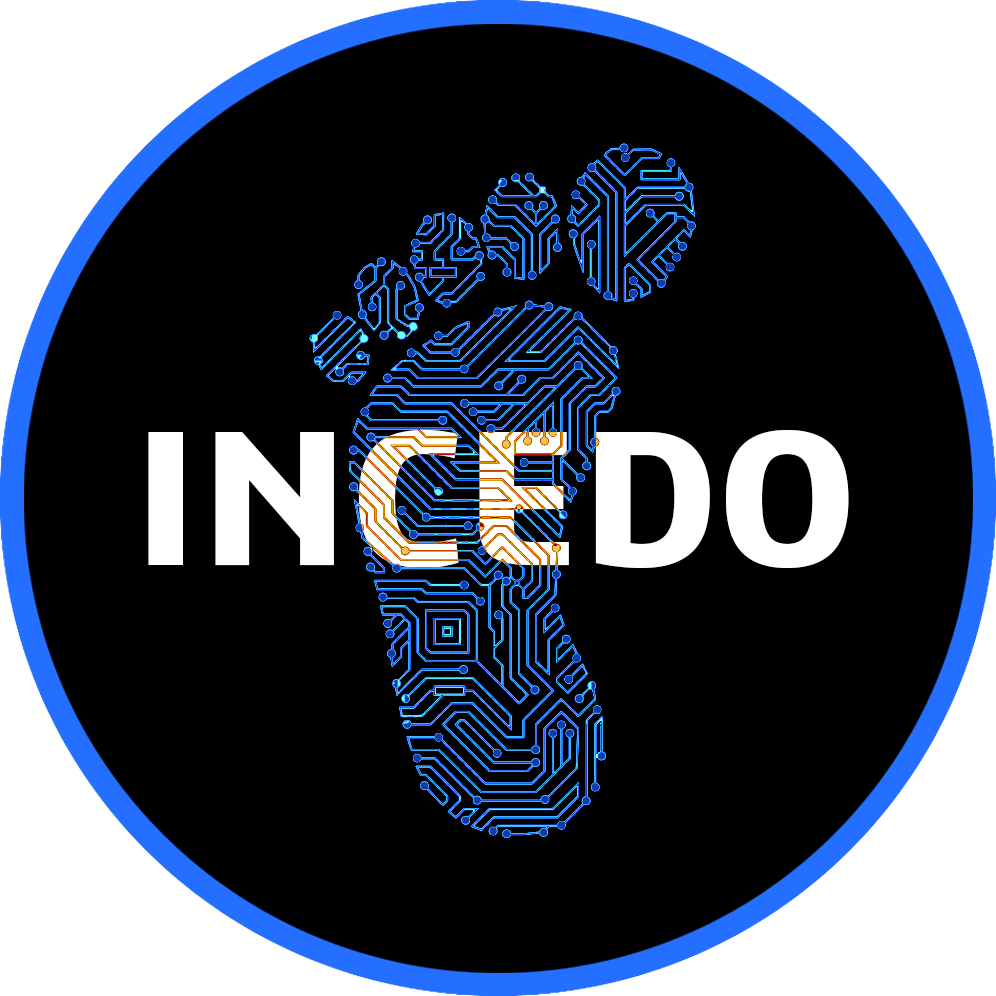 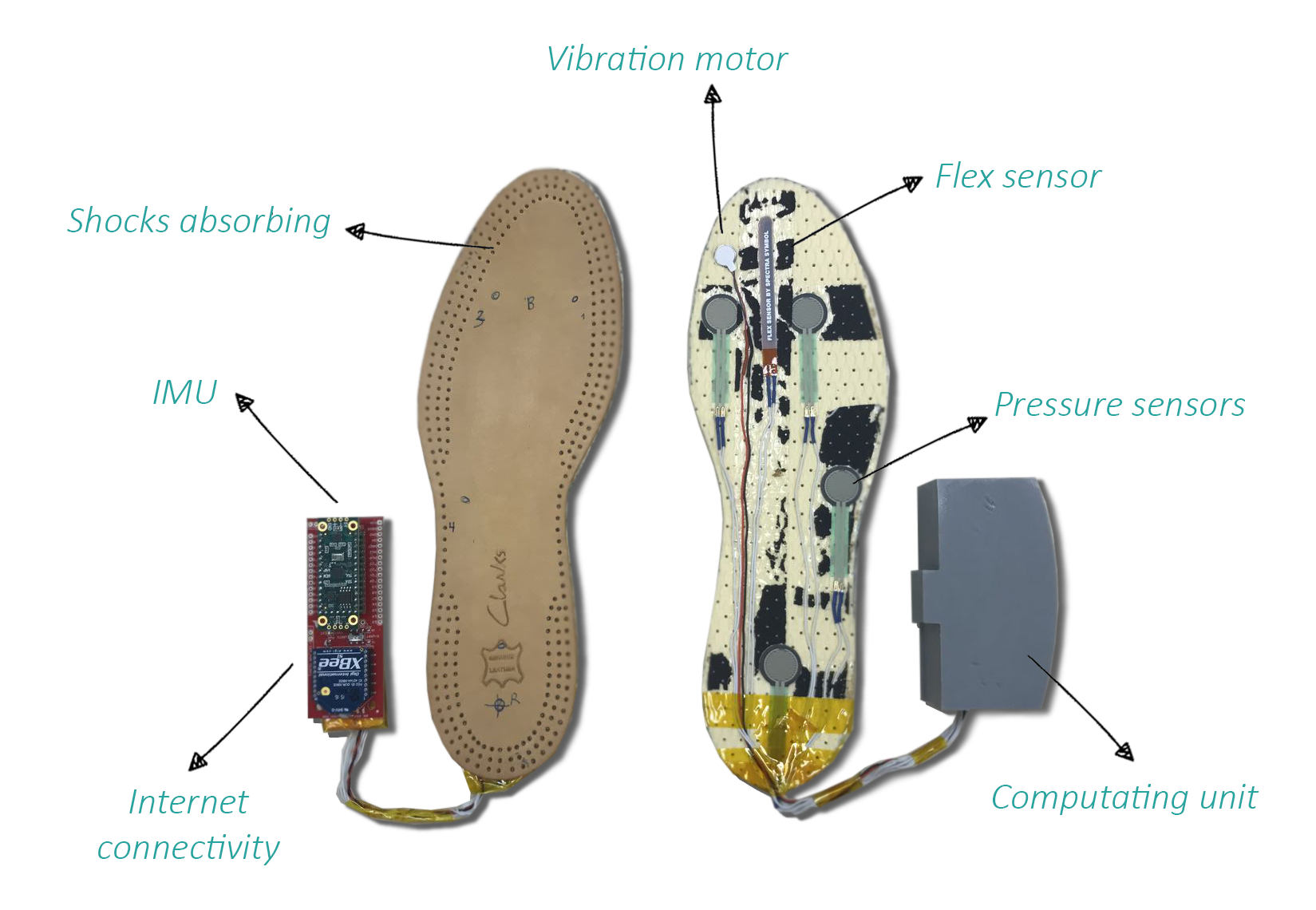 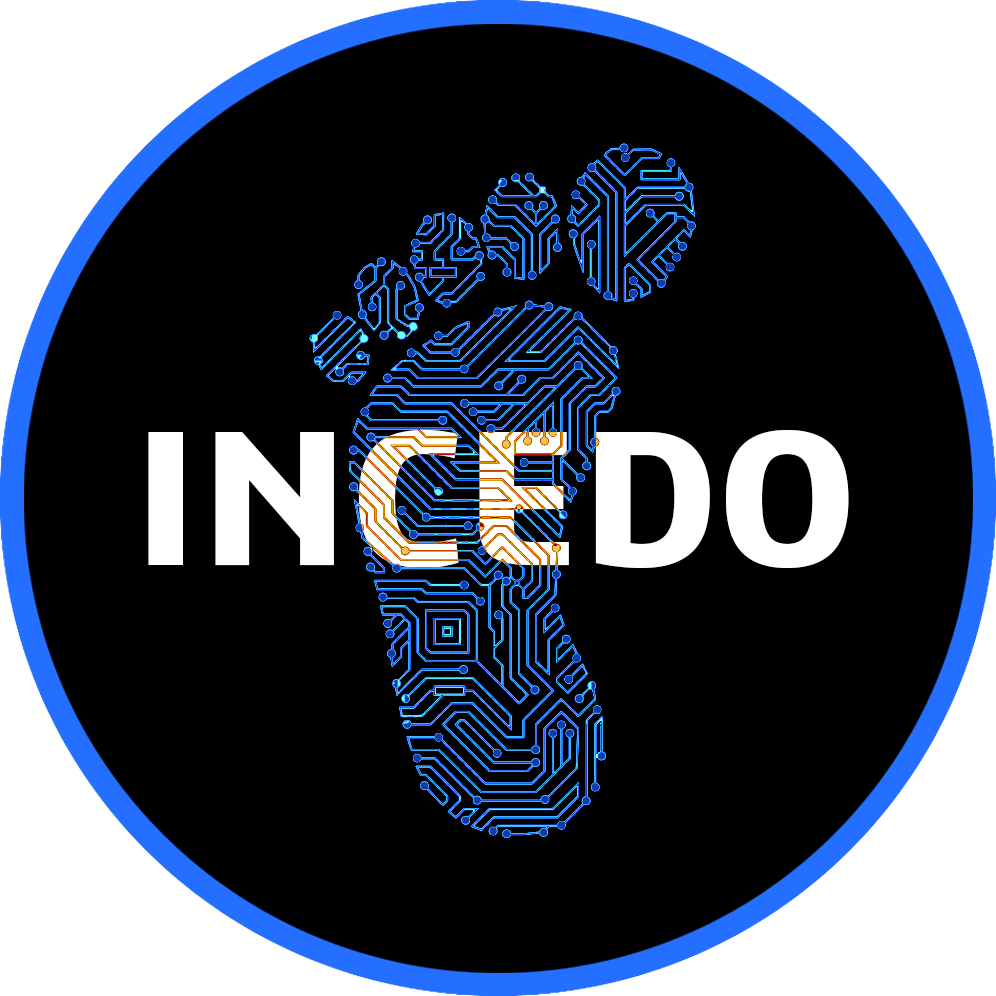 Regulation?
Go-To-Market
$5.6B
$17.6B
$73.2B
$50B
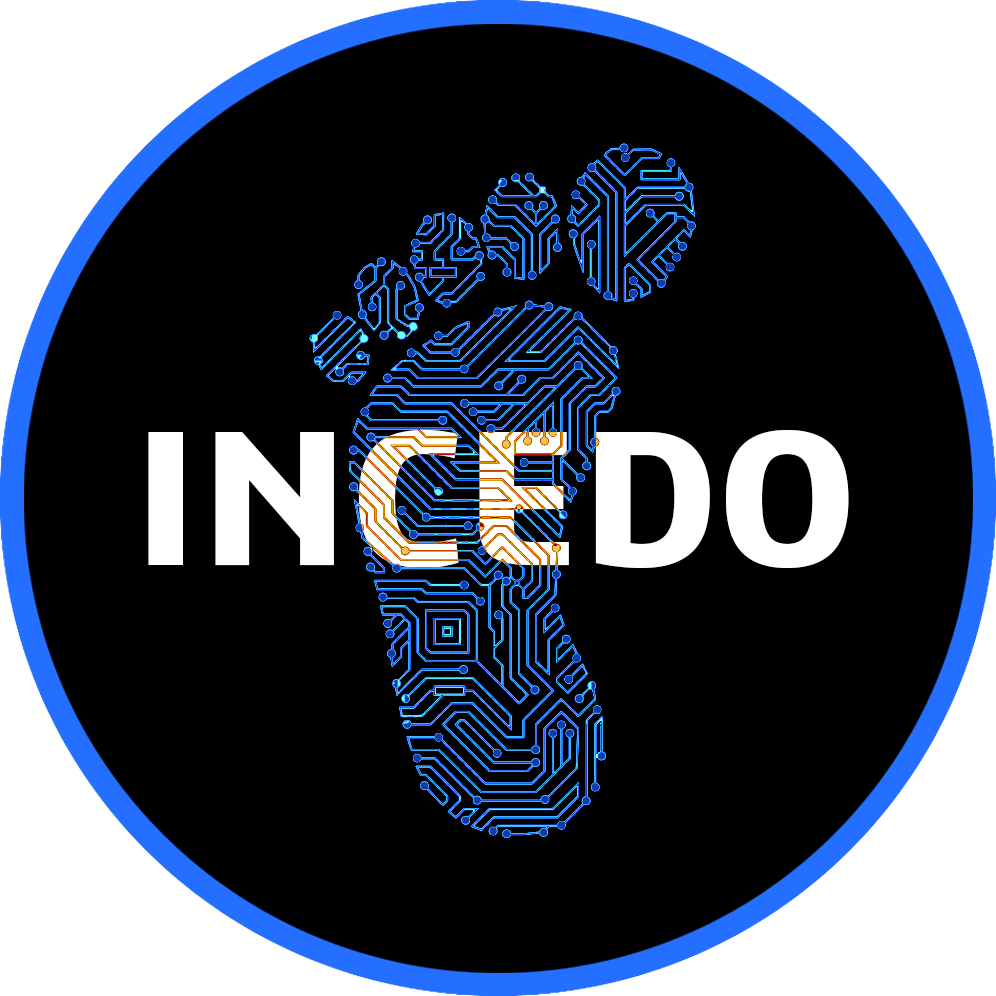 Landscape
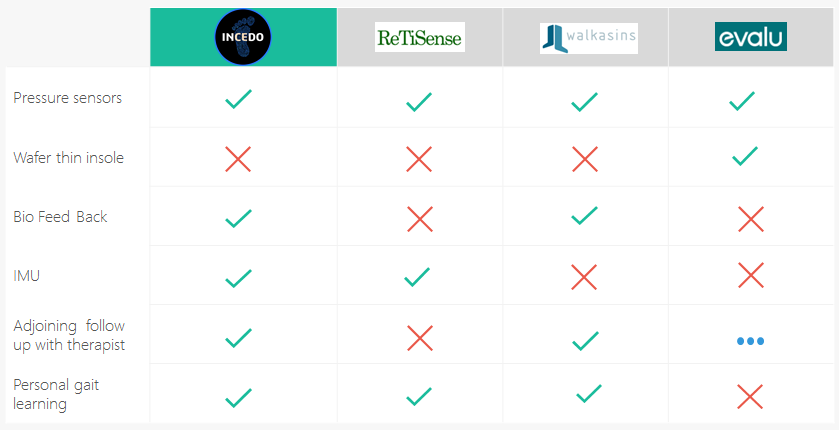 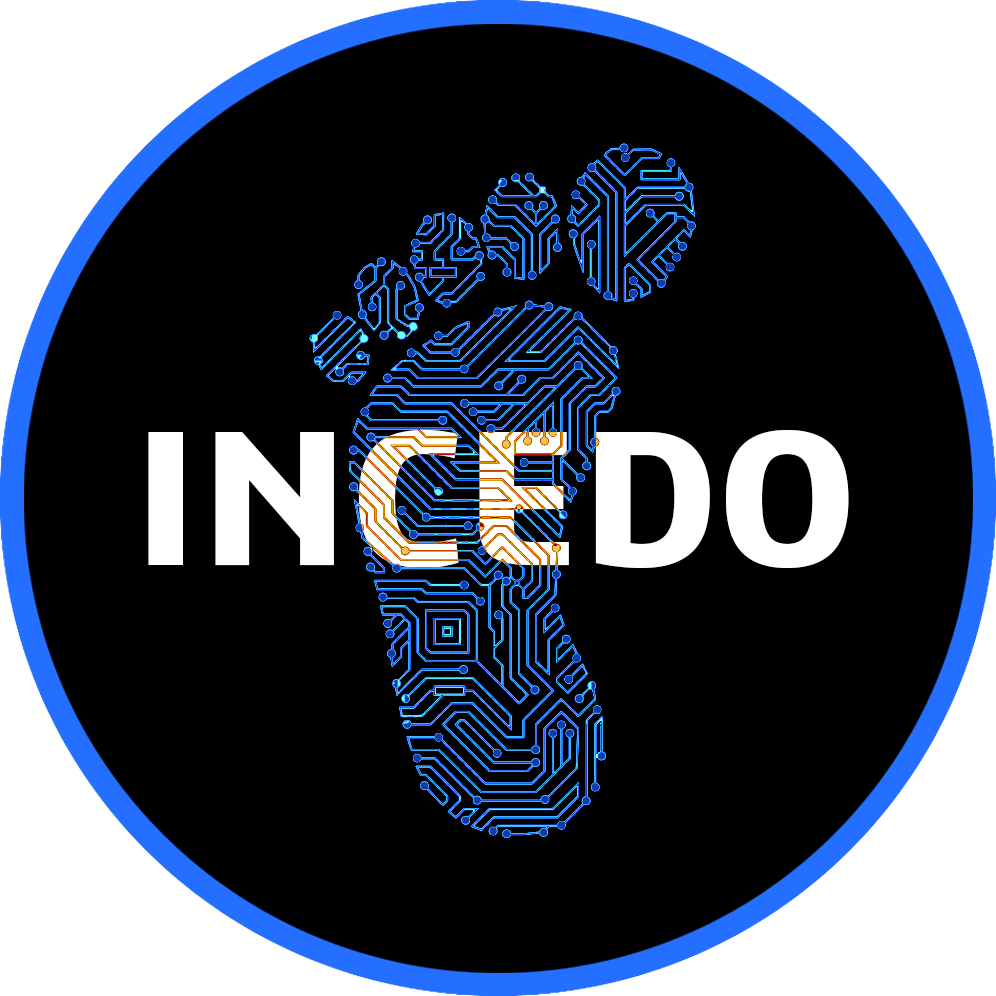 Patents?
KR101803393 (B1) ― 2017-11-30

WO2018032365 (A1) ― 2018-02-22

CN107014377 (A) ― 2017-08-04

KR20170053222 (A) ― 2017-05-16
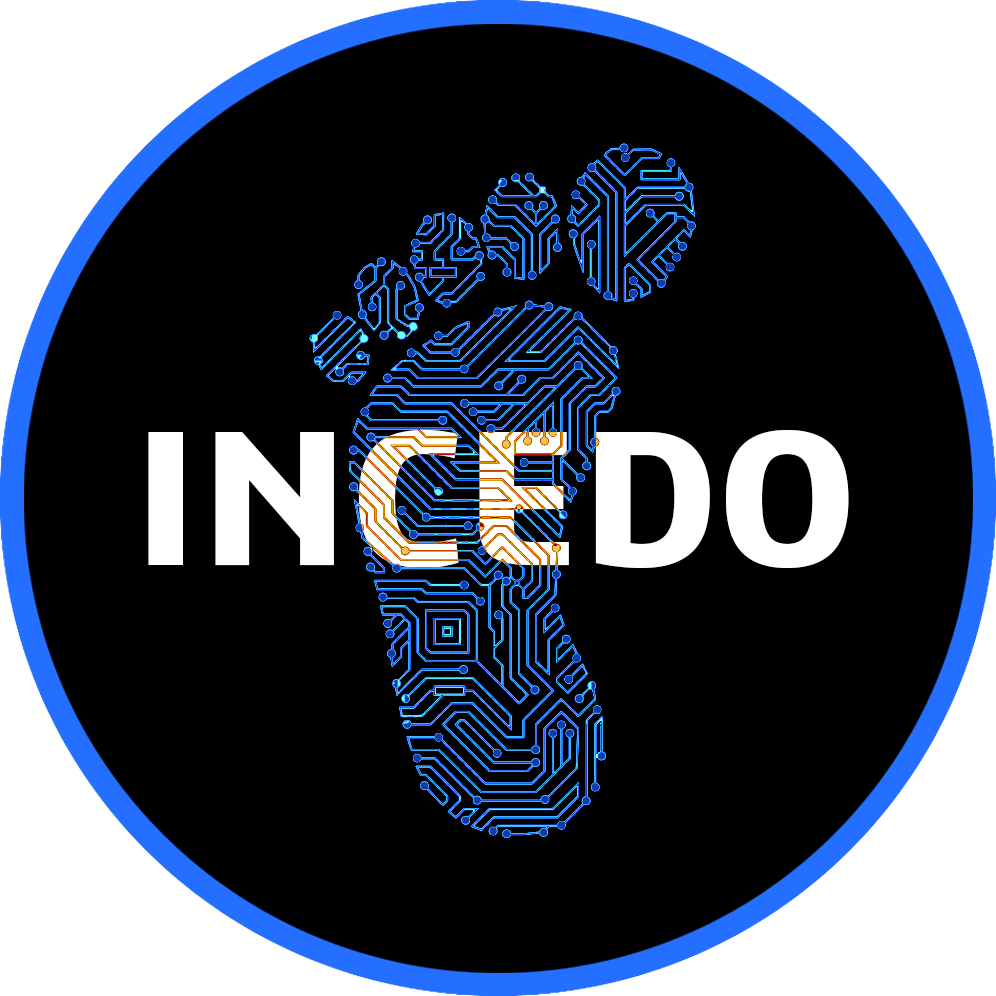 Roadmap
10/2018
04/2019
07/2019
Setting up a Company
MVP
Launch
07/2018
01/2019
05/2019
Introduction
Partnerships
Beta
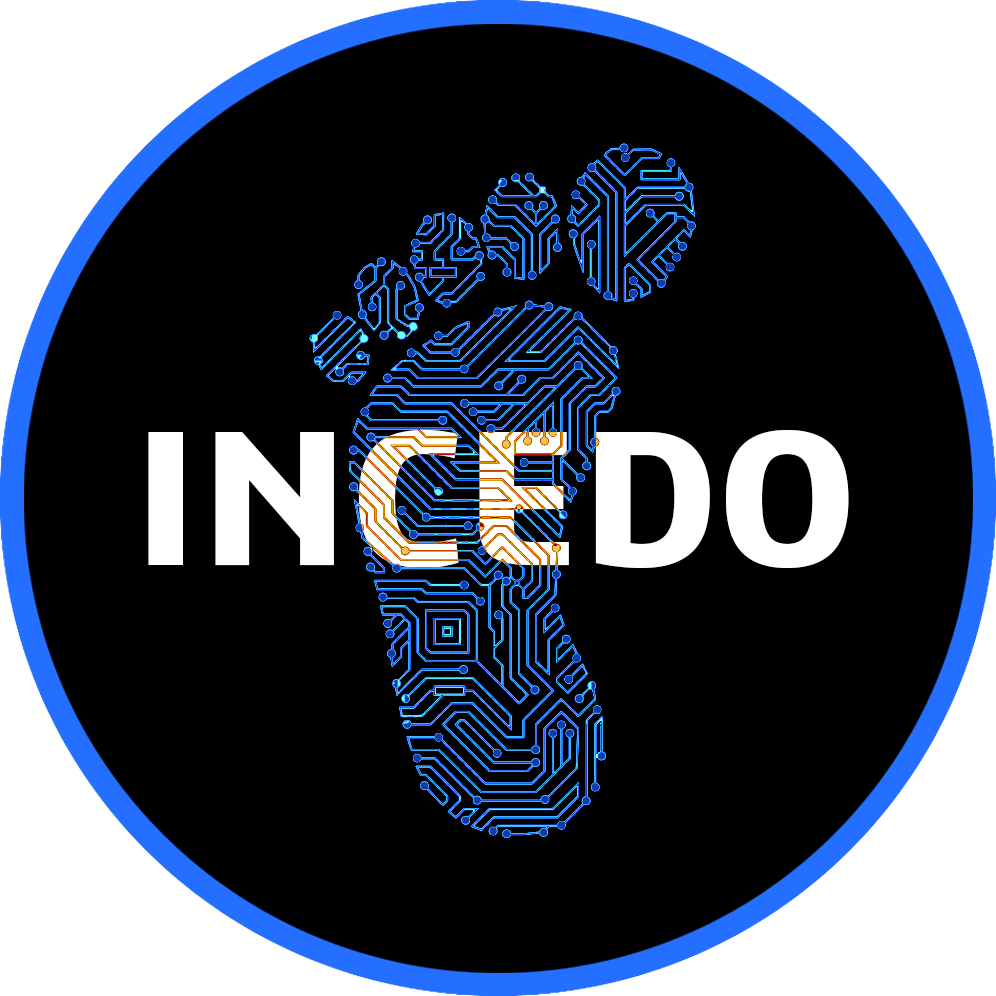 Team
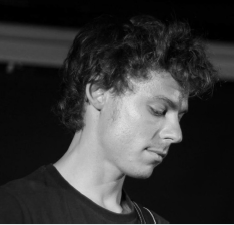 Sol FineCEO
Or Shaviv
CSO
Roei Zigelman
COO
Ben TortemanCTO
Frondeo
Co-Founder
solfine2@gmail.com
Smart Medical Systems
R&D
shavivor@gmail.com
Applied M.
App. Engineer
roeizig@gmail.com
BioPuremax
R&D
bentorteman@gmail.com
UseofFunds
$200K
$700K
$400K
$1.7M
$250K
$150K
Thank You
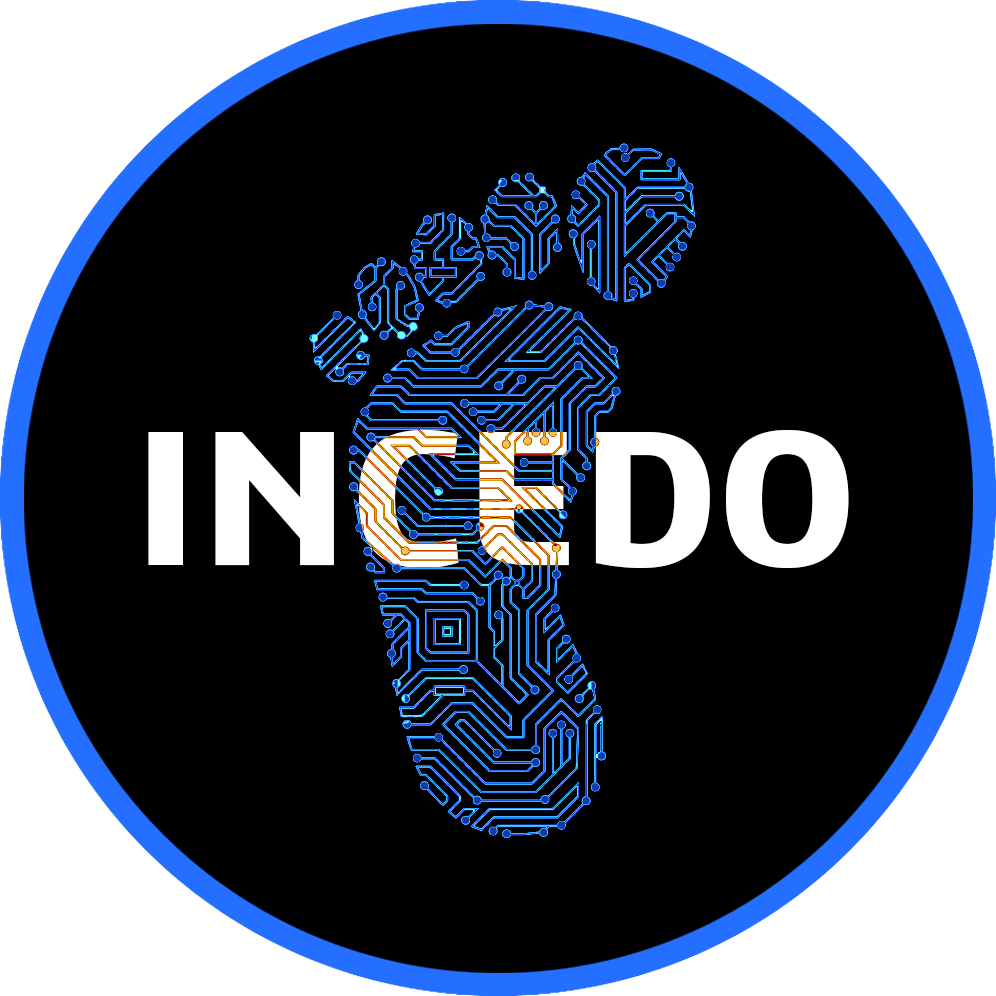 Questions?